СОЗДАНИЕ НА БАЗЕ ХЛ №107 ЗОНЫ ДЕМОНСТРАЦИИ ВОЗМОЖНОСТЕЙ ЭНЕРГООБЕСПЕЧЕНИЯ ПУТЕМ РАЗРАБОТКИ И ВНЕДРЕНИЯ ОБОРУДОВАНИЯ С ИСПОЛЬЗОВАНИЕМ НОВЫХ ТЕХНОЛОГИЙ
Докладчик: 
Наталья Солодовникова
Ученица 10 класса
Харьковского лицея № 107
[Speaker Notes: Этот шаблон можно использовать как начальный файл для фотоальбома.]
Актуальность:
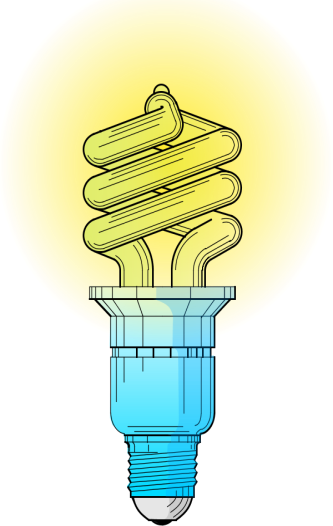 рассмотрение данной темы способствует изучению проблемы энергообеспечения ХЛ№107 и возможных вариантов перспективной политики Киевского района в данной сфере.
Цель исследования:
научное обоснование принципов использования революционных технологий в энергетике.
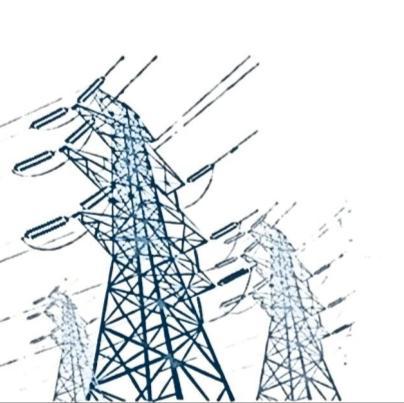 Объект исследования:
перспективные концепции в энергообеспечении зданий.
Предмет исследования:
применение современных технологий на базе учебного заведения (ХЛ №107).
Методы исследования:
Теоретические: исторический метод, анализ, синтез, сравнение, систематизация, обобщение.
Эмпирические: анкетирование, метод экспертной оценки, описание.
Обработка данных: ранжирование, факторный анализ.
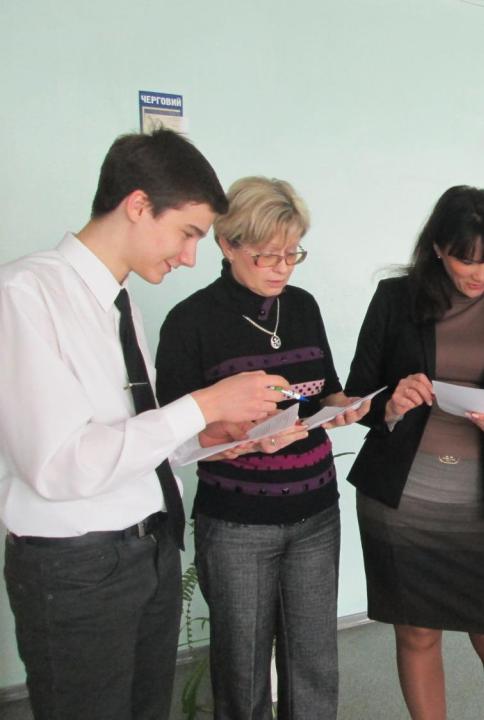 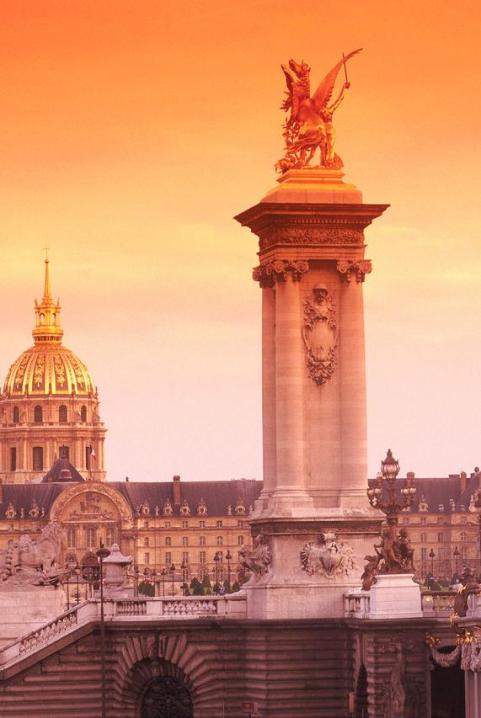 Анкетирование
188 учащихся 
37 педагогов 
Всего: 225 чел.
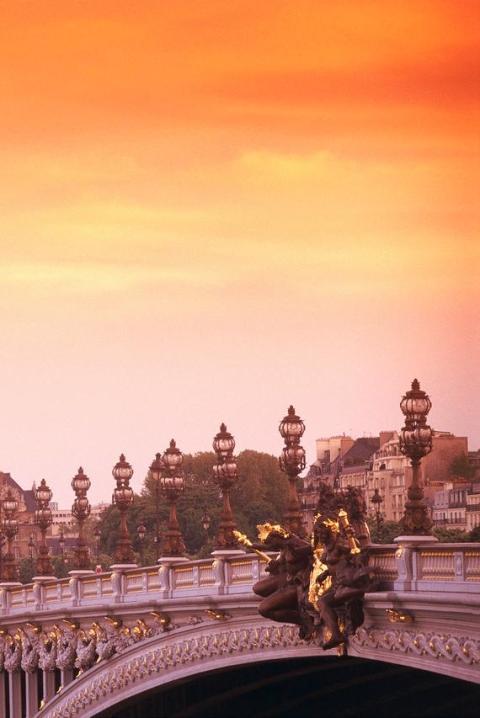 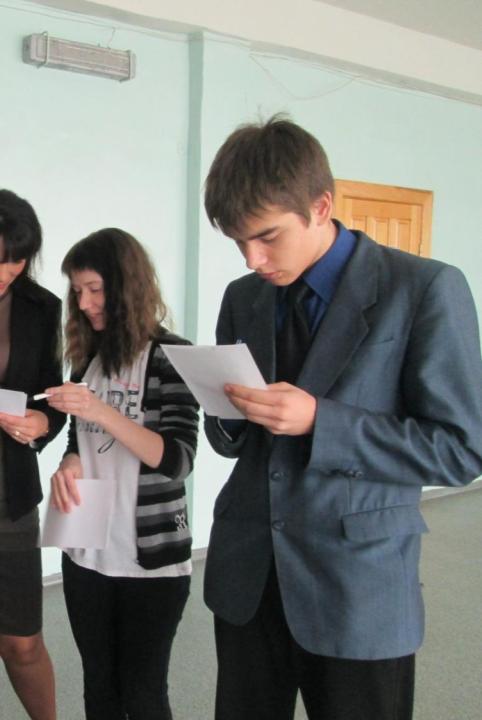 Результаты
Аспекты  исследования  видов  энергетики:
положительные факторы;
отрицательные факторы;
энергопроизводство;
эффективность;
стоимость для потребителя;
удельная занимаемая площадь;
динамика развития;
перспективы развития;
социальные аспекты;
политические аспекты.
Альтерна-тивная
энергетика
82 балла
РЕЗУЛЬТАТЫ:
Атомная энергетика
67 баллов
Гидро-энергетика
64 балла
Тепловая энергетика
17 баллов
РЕЗУЛЬТАТЫ:
Алгоритм выбора источников энергии
НАЧАЛО
Создание рабочей группы
Характеристика исходных условий 
Техническая характеристика здания 
Энергетическое обследование
Выбор подходящих источников энергии в соответствии с возможностями
Расчет стоимости
Нет
Проект соответствует гос. законам?
Следующий вариант
(*)
Да
*
Проект соответствует требованием тех. регла-ментов?
Нет
Да
Корректировка проекта
Перерасчет стоимости
Нет
Рентабильность > 1 ?
Да
*
Срок окупаемости с учетом динамики изменения тарифов < 10 лет?
Нет
Да
Утверждение проекта
КОНЕЦ
РЕКОНСТ-РУКЦИЯ СИСТЕМЫ ОСВЕЩЕНИЯ
ЗАМЕНА ОКОН
УСТРОЙСТВО ИТП 
И ТЕПЛОВОГО НАСОСА
ПОЛНОЕ ОТКЛЮЧЕНИЕ ОТОПЛЕНИЯ НА НОЧЬ
РАСПРОСТ-РАНЕНИЕ ОПЫТА
РАЗРАБОТКА УЧЕБНОЙ ПРОГРАММЫ И МОНИТОРИНГ
Ожидаемые результаты
Реализация проекта позволит сократить расходы бюджетных средств на проектном объекте, 
а впоследствии, распространив опыт внедрения мероприятий ресурсосбережения на других объектах бюджетной сферы, достичь значительной экономии.
Благодарю за внимание!